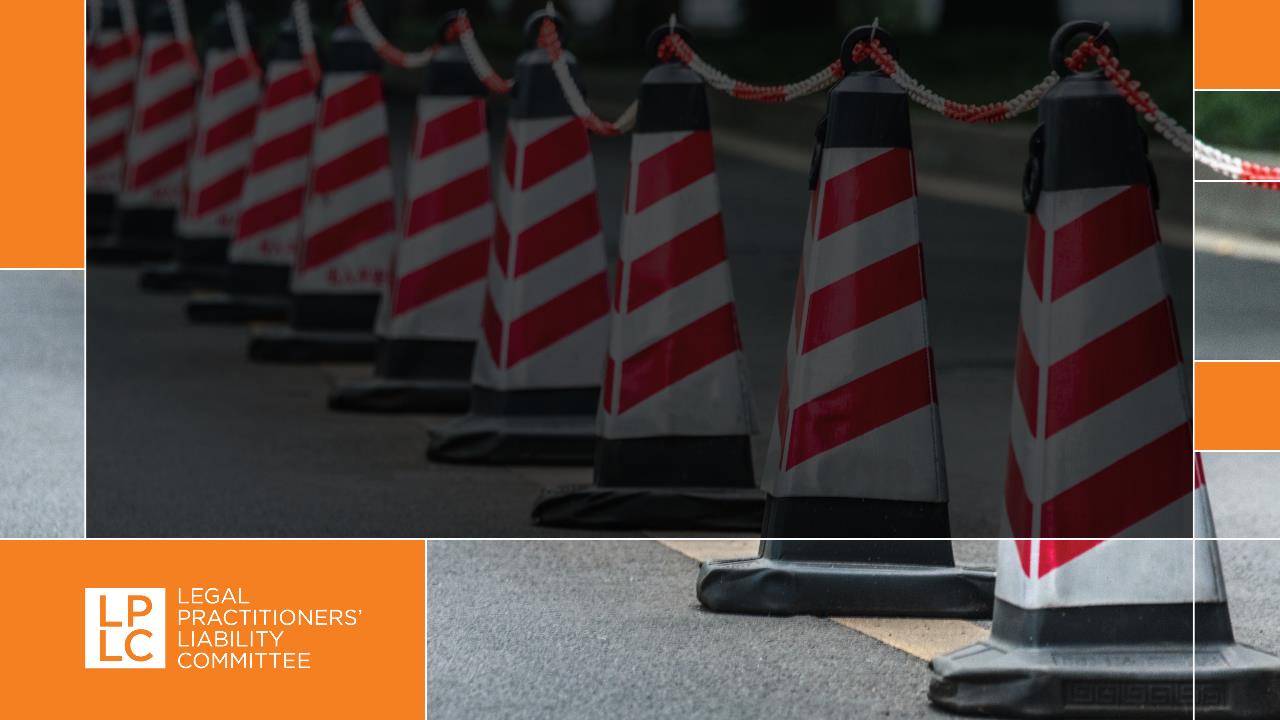 Behaviour in settlement negotiations
Reducing the risk of difficult clients
An ethical approach
Ronwyn North, Managing Director, Streeton Consulting
Matthew Rose, Risk Manager, LPLC
Session Aim and Outline
Aim: To better recognise ‘difficult’ clients and deal with them more effectively to reduce risk of claims, stress and breach of ethical obligations
Outline: 1. 	What are ‘difficult’ clients and how they are risky and ethically challenging 2. 	Four degrees of difficulty  3. 	Ten practical strategies  4. 	Summing up
1. What are ‘difficult’ clients?
Hard to help, please, like or do your best for
Think, react, behave counterproductively both to their own interests including     relationship with you
Relationship unrewarding for you
Professionally, financially, personally
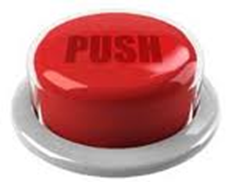 ‘Difficult’ clients are risky
Claims/complaints risk
‘I knew this client was trouble from the beginning’
Failure to take extra safeguards or troubleshoot effectively
Employer liability risk
Duty of care to provide a safe, equitable working environment
Aggressive, abusive, harassing, bullying  behaviour can induce stress and psychological injury
Difficult clients can be ethically challenging
Difficult behaviour creates ethical strain
Tempt or provoke you into compromising your legal or ethical duties eg:
Exceed or ignore instructions
Make questionable assertions
Write threatening letters
Tell white lies
Be discourteous
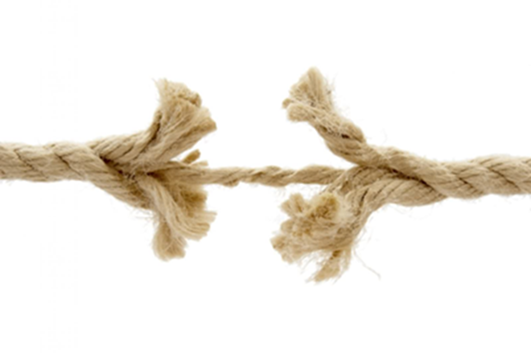 Ethical strain – someone ends up in the mud Make sure it isn’t you!
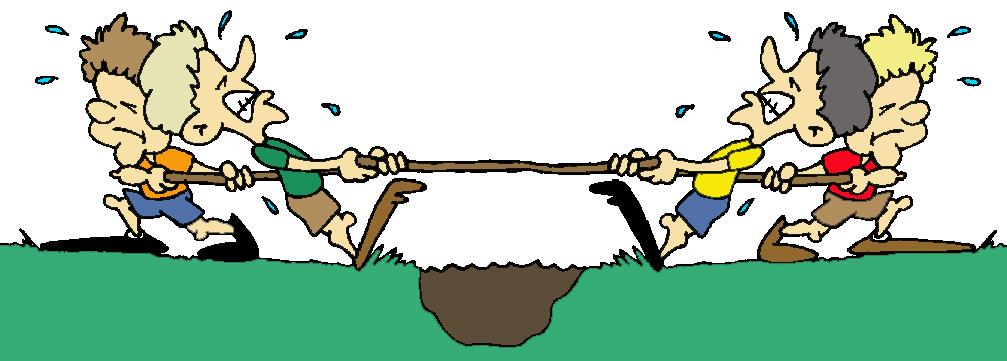 2. Four degrees of difficulty – most difficult for you?
Situational Factors
Personality
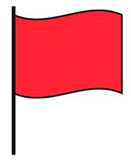 Behaviour
Impaired
Different 
from you
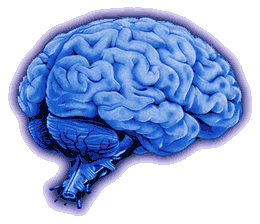 Thoughts
Gender
Age
Tough 
Customers
Feelings
Culture
Situational factors – familiar red flags
Triggers for careful screening or extra safeguards without having to get ‘up close and personal’ eg:
‘Difficult’ in past, changing lawyers, litigious
Price driven
Financial difficulty 
Difficult to contact (eg. overseas)  
Special needs (eg. language, vulnerable)
Legal or life crisis
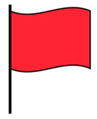 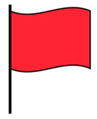 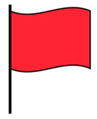 Different from you
Personal differences can get in the way of a constructive working relationship
Personality clashes
Gender wars
Generation gaps 
Cultural, ideological or social differences
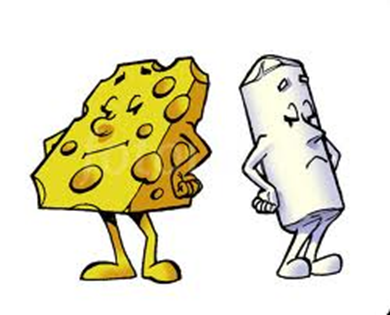 Different from you
To reduce risk of relationship conflict 
Be more self aware and open to other perspectives 
Interpersonal skills training   

Value diversity and make it work for you
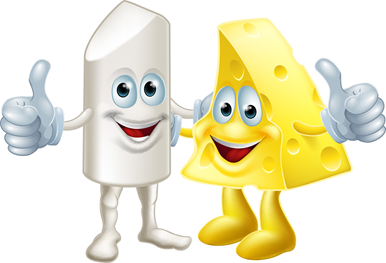 Impaired by mental illness; most difficult of the difficultA job for experts, not dabblers
Not your job to be therapist, but you can: 
Consider possibility of incapacity  
Follow guidelines 
Develop your skills 
Involve other professionals
Sources of incapacity 
Acquired brain injury 	
Addiction
Depression 
Dementia
Querulous paranoia
200+ classified mental illnesses and personality disorders
Tough customers can’t see their counterproductive, entrenched patterns of thoughts, feelings and behaviours
Types of behaviour:
Needy 
Emotional
Demanding
Undemanding
Uncooperative
High conflict
Lack insight into unhelpful impacts because they get other payoffs.
Mistake to tell a client they are difficult but you can learn how to understand and influence them better
Strengthen your:  
Processes 
Skills  
Mindset
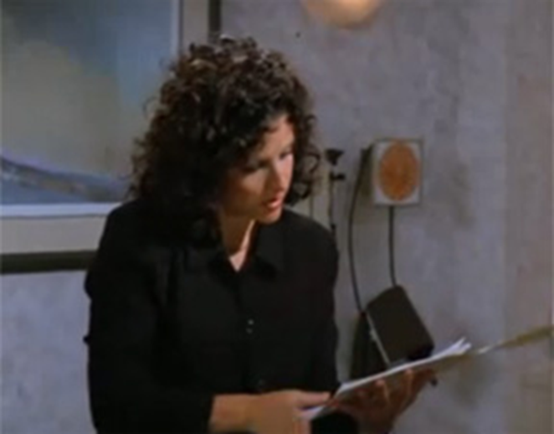 Most difficult for you?
Situational Factors
Personality
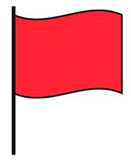 Behaviour
Impaired
Different 
from you
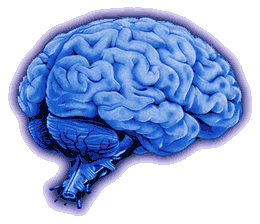 Thoughts
Gender
Age
Tough 
Customers
Feelings
Culture
3. Ten practical strategies to better manage difficult clients
Assess ‘degree of difficulty’ of all new clients
Say ‘no’ nicely
Do what you know you should be doing   
Extra safeguards for ‘tough customers’ 
Seek feedback from staff and clients 
Stand your ground 
Keep your cool 
Check you’re not being a difficult lawyer  
Terminate ethically 
Look after yourself
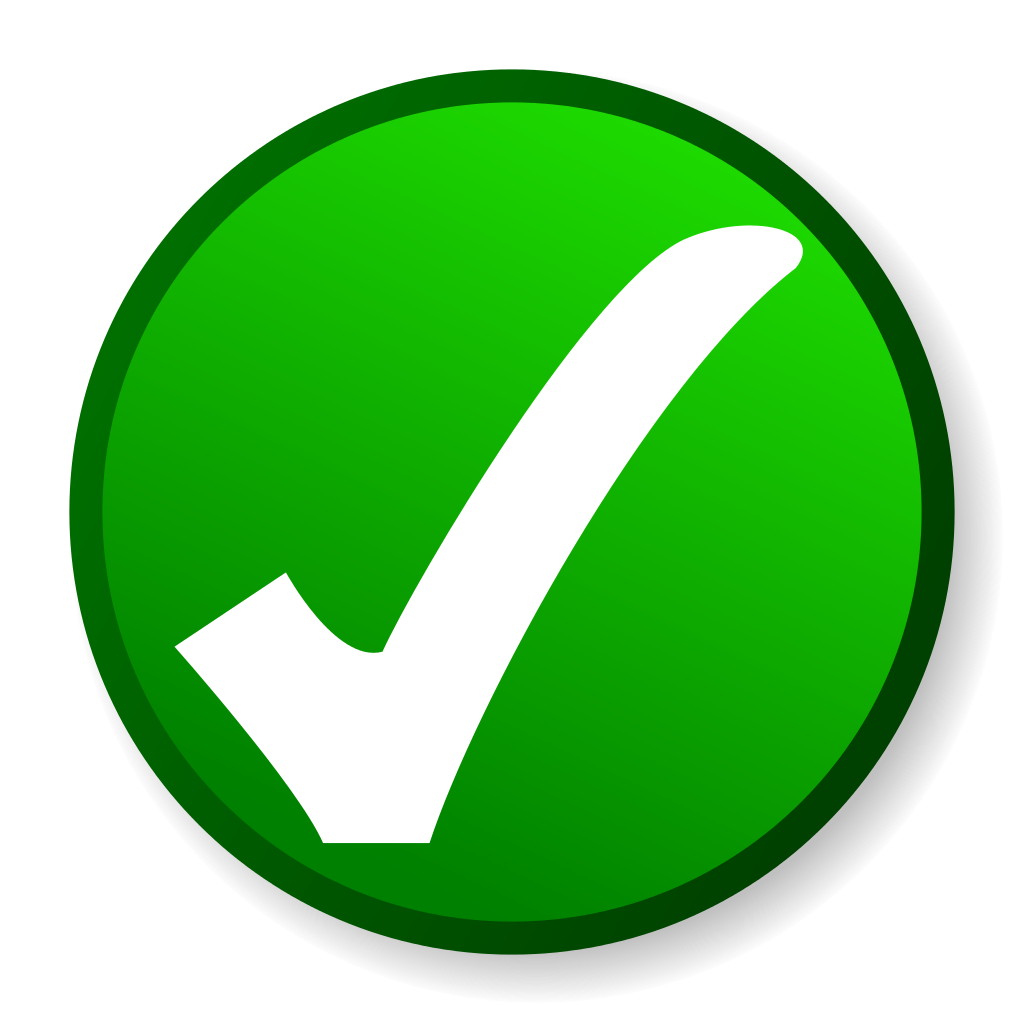 3.1 Assess ‘degree of difficulty’ of all new clients
Look for special risk factors    
Any reason to think this client will be difficult? 
How certain are we this client won’t be difficult? 

Ask questions and collect information sufficient to make an informed intake decision
Prompts in instruction sheets
Sign off that ‘degree of difficulty’ has been considered
No exceptions!!
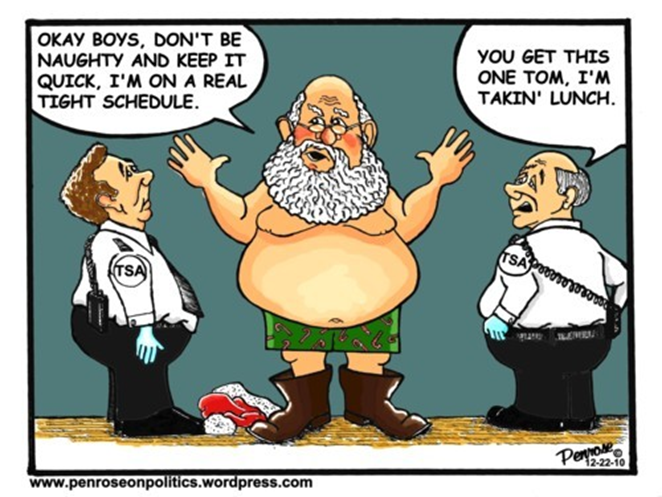 3.2 Say ‘no’ nicely – and legally and ethically
No ‘cab rank’ rule for solicitors but consider:  
Unlawful discrimination (in fact or perception) 
Moral duty to accept 
“Are we the right lawyers for you?” 
Help clients screen themselves out
Be tactful in communicating decline decisions
Reputational risk from mishandling 
Potential referrals from good handling
3.3 Do what you know you should be doing Basics could save you if client is difficult later
Who is/not client?
Scope/exclusions
Fee disclosure and  accurate estimates 
Costs agreement or engagement letter
Informed consent to conflicts 
Money on account
Detailed instructions
Explain legal process
Keep client updated 
Keep matter moving 
Keep good records 
Interim billing 
Prompt billing 
Check satisfaction
3.4 Extra safeguards for ‘tough customers’ Start how you mean to finish
Check expectations
Push back at outset
Don’t over-promise 
Set boundaries eg:
Availability
Communication  
Co-operation
Price appropriately
Premium must be justified
Allow more time
Communications 
Supervision 
More defensive records
Signed costs agreement/letter
Written instructions
Witness/note taker
Confirmations
3.5 Check safeguards are workingSeek feedback from staff and clients
“How is relationship with (with client)?”  
Staff may not speak up 
Proper supervision not corridor conversations 
“I’d like to talk about our relationship …” 
“Are we meeting your expectations?”  
“You seem upset. Is there something we should talk about?” 
“I am concerned about … (situation/specific behaviour) and would like to know how you see things working out”
3.6 Stand your ground, reinforce boundaries and limit the number of ‘second chances’
Bring difficult behaviour into the open and agree action. Be specific, positive, clear, non-judgmental about what you need the client to do (or stop doing) and the consequences.      
“It seems you have a different view. Let me explain. I can make suggestions for you … these are your options … one option for you is …”
“I am on your side. For me to help  I need you to … (do task or stop unacceptable behaviour). If you cannot (do/stop) then the consequences for (your matter/our relationship) will be …”
3.7 Keep your cool. Practise professional detachment
Learn to recognise the signs of impending Amygdala highjack – in yourself and others
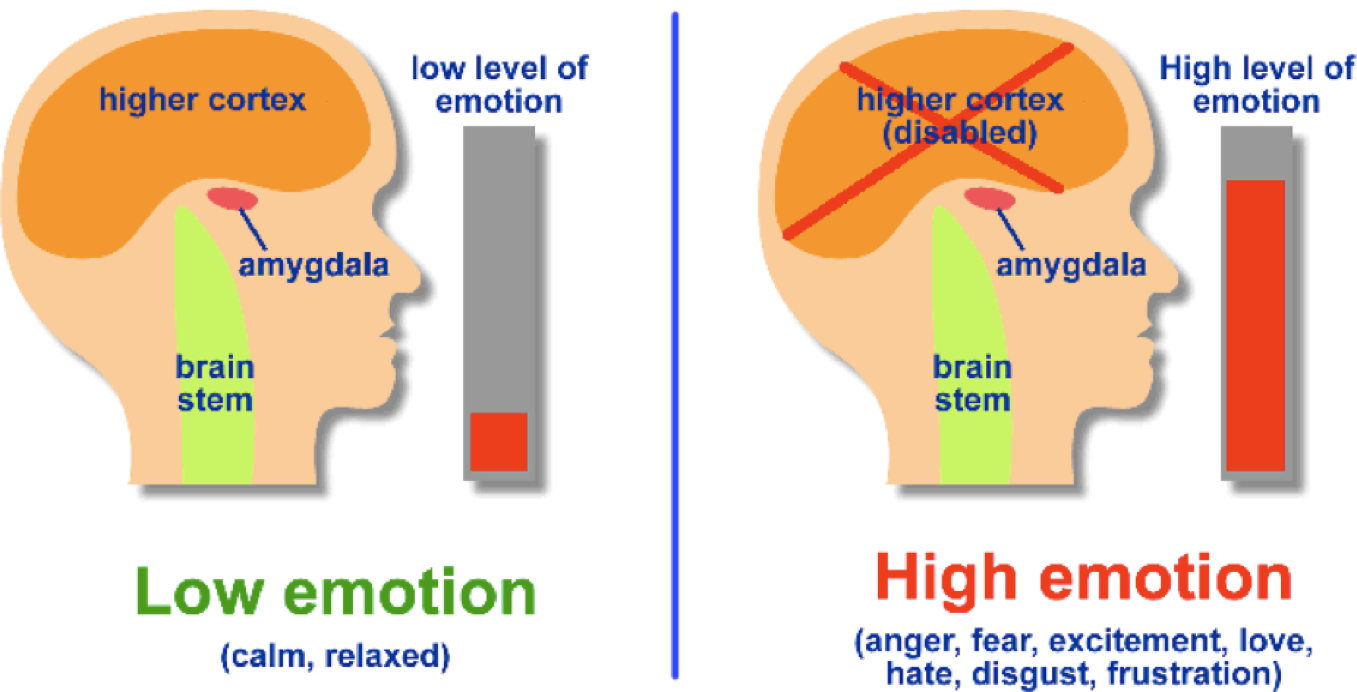 3.7 Keep your cool – how to deal with (a client’s) high emotion
Stay calm, be professional, don’t take it personally 
Control your inner dialogue and body language 
Show you care. Be attentive, empathic, respectful
Reengage rational brain with factual Q&A 
Refocus attention on steps, goals, benefits 
Walk it off, take a break, reschedule  
Be safe. Do not accept or tolerate abusive or aggressive behaviour
3.8 Check you’re not being a difficult lawyerBe honest about it – a difficult client may have a valid gripe
Truly client focused?
Trustworthy?
Easy to deal with? 
Able to take criticism? 
Willing to apologise? 
Willing to change?
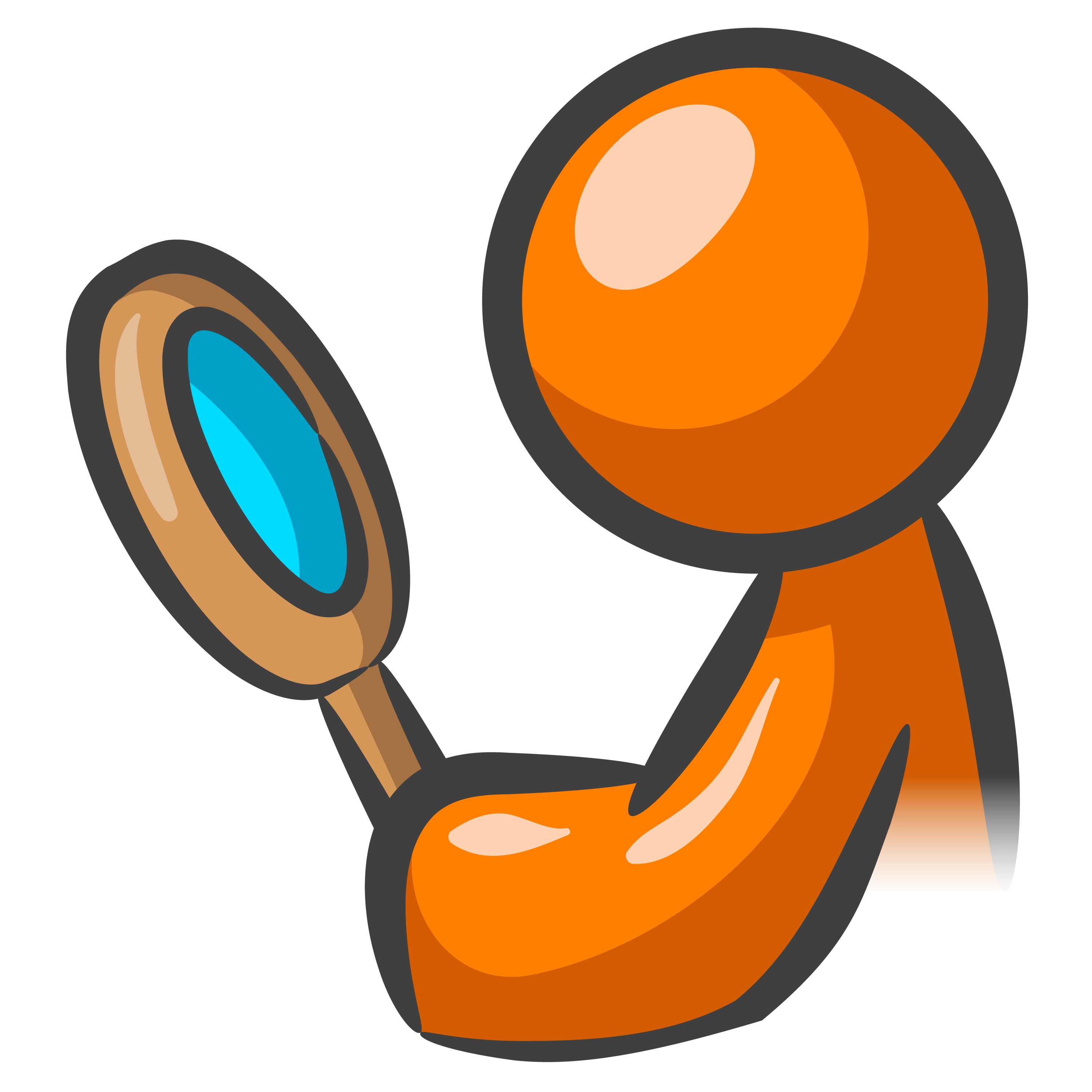 3.9 Terminate ethically
“Some cause happiness wherever they go.. Others whenever they go!”(Oscar Wilde, Duchess of Padua)
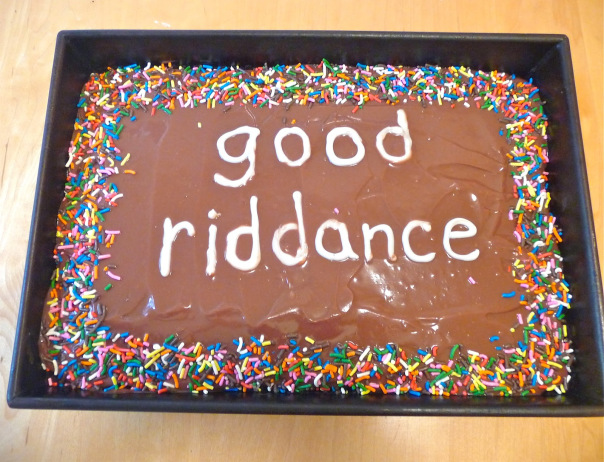 3.9 Terminate ethically – ASCR Rule 13 Exceptions to duty to complete the work
Client terminates (r13.1.2) 
“Am I still the right lawyer for you?”
Mutual agreement (r13.1.1)
“Should we agree you’ll find another lawyer?” 
Lawyer terminates for just cause and on reasonable notice (r13.1.3)
“I need you to find another lawyer”
Effective termination requires careful thought and preparation to reduce risk of harm to client and firm
Consider legal, ethical, client and firm impacts
Termination clauses in terms of retainer 
Just grounds, reasonable notice, special considerations  
Work to be completed 
Disengagement letter and final bill 
Handover of file and documents. Lien or not? 
Risk of negligence allegations if may sue for fees
Who will deliver the news, when and how?
3.10 Look after yourself Self care allows you to better care for others
Develop and practise 
Professional detachment and resilience 
Positive mindset
Sense of self confidence, self worth
Capacity to ‘disagree well’
Relaxation and mindfulness 
Share the load
‘Only one sleepless night then talk to someone’
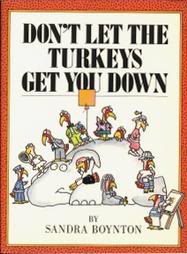 4. Summing up practical strategies Decision tree to help screen, manage, terminate
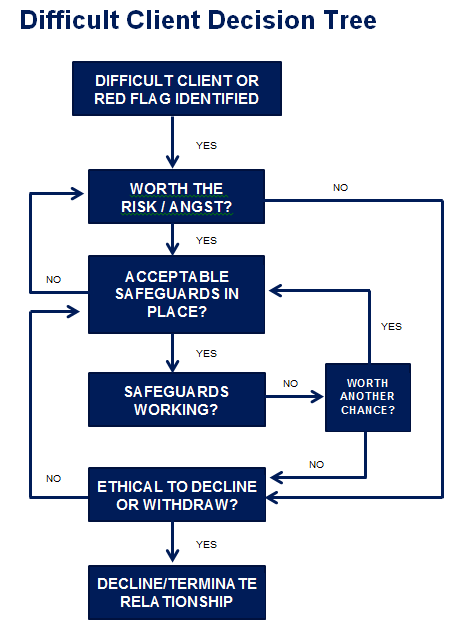 Last word – what are you taking away from today?
Any insights? 
Who are difficult clients for you and why?
Risks and ethical exposures posed by your difficult clients ?  
Actions you can take to strengthen your approach?
Processes 
Skills 
Attitudes  
Safe practice!
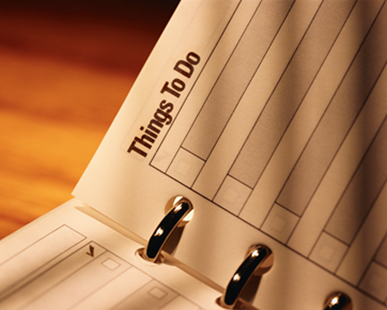 References and resources
Dealing with difficult clients. Carol Curtis 2004
https://www.lawpro.ca/LawPRO/DifficultClients.pdf
HBR The Secret to Dealing With Difficult People: It’s About You - Tony Schwartz  October 12, 2011 https://hbr.org/2011/10/the-secret-to-dealing-with-dif.html
Is Professional Detachment Good or Bad? - Andy Mergendahl on August 9th, 2012
 https://lawyerist.com/is-professional-detachment-good-or-bad/
How to repel the wrong kind of client
https://www.legalfutures.co.uk/latest-news/design-your-website-to-repel-wrong-kind-of-client
References and resources
It's All YOUR Fault! 12 Tips for Managing High Conflict People by Bill Eddy Published on August 17, 2015  (Book and various blog posts in Psychology Today) 
https://www.psychologytoday.com/au/blog/5-types-people-who-can-ruin-your-life/201710/4-biggest-mistakes-high-conflict-personalities
https://www.psychologytoday.com/au/blog/5-types-people-who-can-ruin-your-life/201711/how-quickly-spot-high-conflict-people
Capacity Guidelines 2018 https://www.liv.asn.au/getattachment/Professional-Practice/Areas-of-Law/Elder-Law/Resources/20180125_LIVCapacityGuideToolkit_ConciseEd-PDF.pdf.aspx
Cab rank rule http://www.qls.com.au/Knowledge_centre/Ethics/Resources/Client_instructions_and_capacity/Does_the_cab-rank_rule_apply_to_solicitors
References and resources
Australian Solicitors Conduct Rules and Commentary (See websites of Law Council of Australia and LIV) 
LPLC Working together roles and obligations client brochurehttps://lplc.com.au/client-resources/working-together-roles-obligations-client-brochure/ Be clear as to grounds to terminate a retainer http://www.qls.com.au/Knowledge_centre/Ethics/Resources/Completion_or_termination_of_engagement/Be_clear_as_to_grounds_to_terminate_a_retainer Guidance statement No. 8 – Termination of a retainer http://www.qls.com.au/Knowledge_centre/Ethics/Guidance_Statements/Guidance_Statement_No_8_-_Termination_of_a_retainer
Ronwyn North Managing Director
Streeton Consulting0414 696 551rjnorth@streetonconsulsting.com.au